Welcome Message
Large Generative Models Meet Multimodal Applications (LGM3A 2024)
Introduction
Background
Workshop explores LLMs for multimodal interaction
Growing need to use LLMs with increasing multimodal data
Workshop welcomes professionals to explore multimodal model trends and practices

Scope and Topics:
A platform to present latest works
Foster discussions on current challenges and opportunities
Identify emerging trends in Multimodal Large Language Models
Potential impact on future research and development
Acknowledgments
Workshop Organization






Workshop Statistics:
2 invited keynotes + 5 accepted long papers
Acceptance rate: 50%
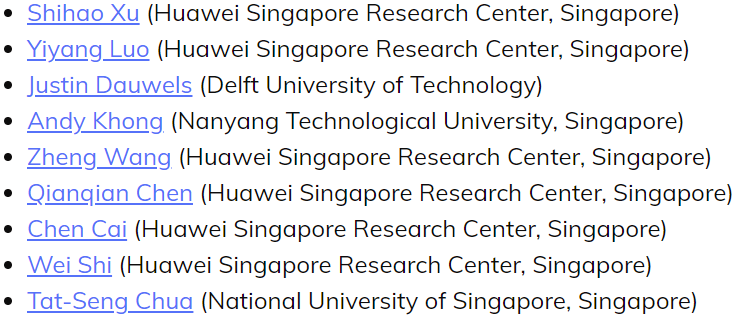 Schedule
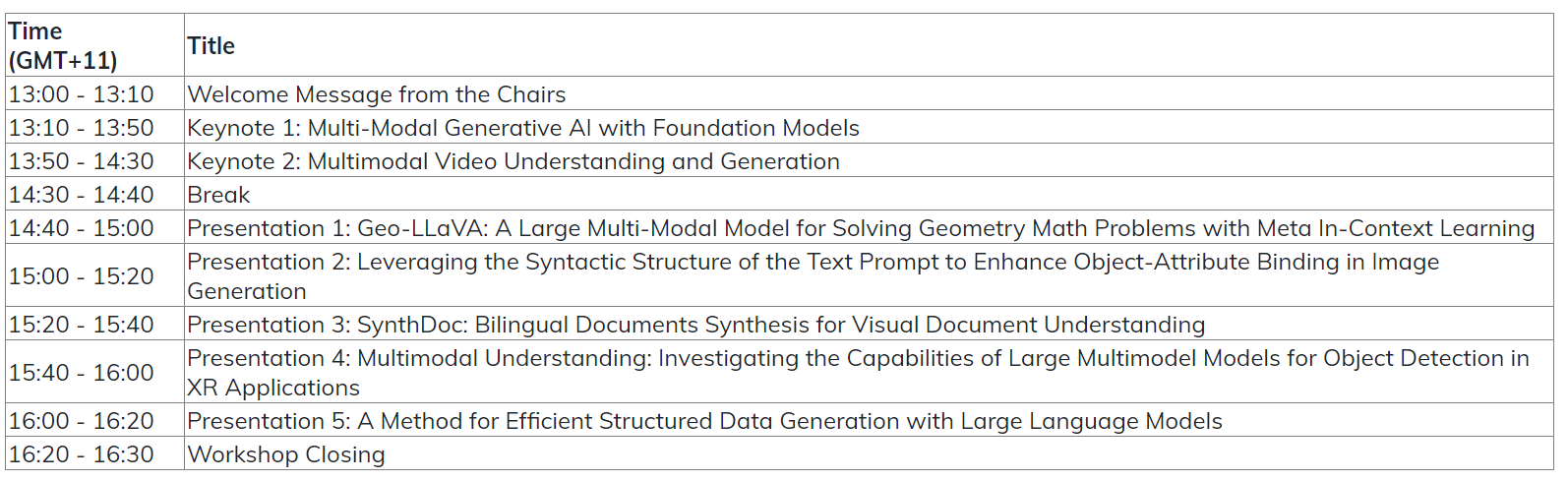